Quiz 

GREAT BRITAIN
[Speaker Notes: Quiz 
Britain and Yamal]
1.The official name of Great Britain is:

 The British Federation

 The United Kingdom of Great Britain and Northern Ireland 
 
с) The United Kingdom of Great Britain
The United Kingdom of Great Britain and Northern Ireland
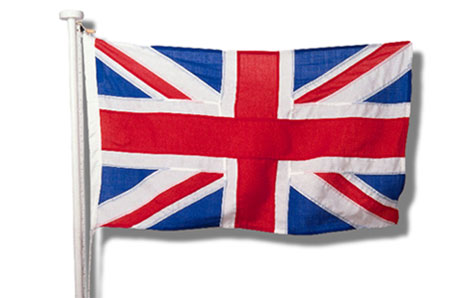 3.Great Britain consists of four       parts:

a) England, Scotland, Wales and Northern Ireland

b) London, Belfast, Cardiff and Edinburgh

c) English, Scottish, Welsh and Irish
England, Scotland, Wales and Northern Ireland
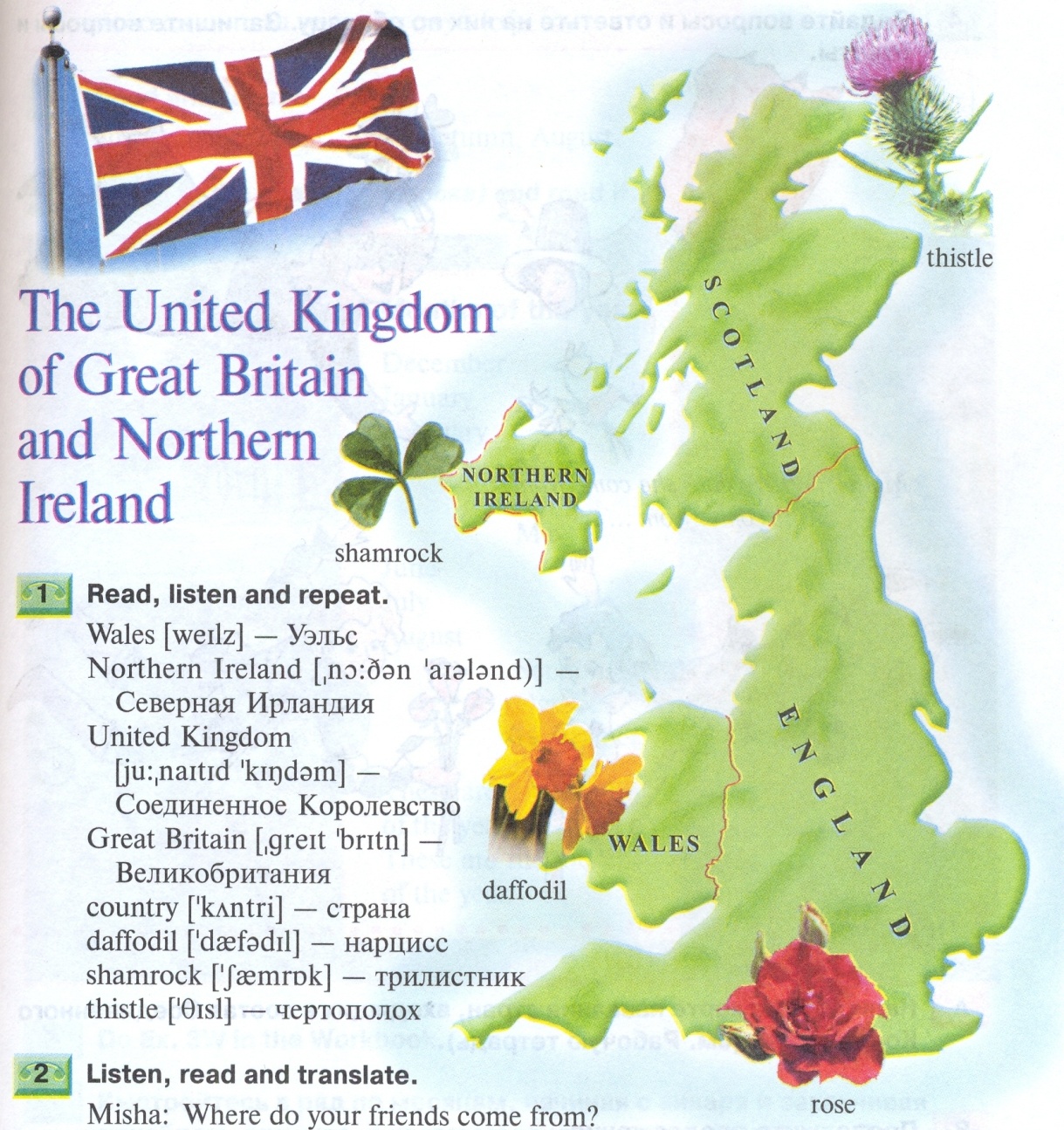 5. The political system in Great Britain is:

 parliamentary monarchy

 democratic republic

 parliamentary republic
parliamentary
  monarchy
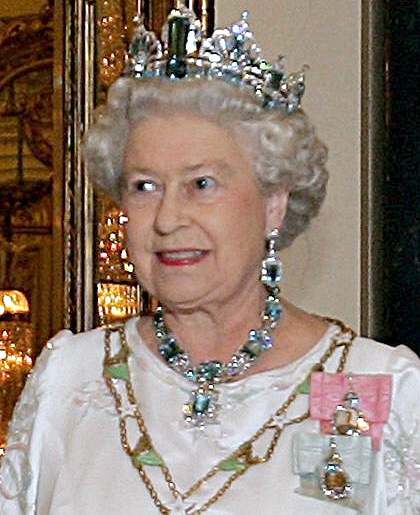 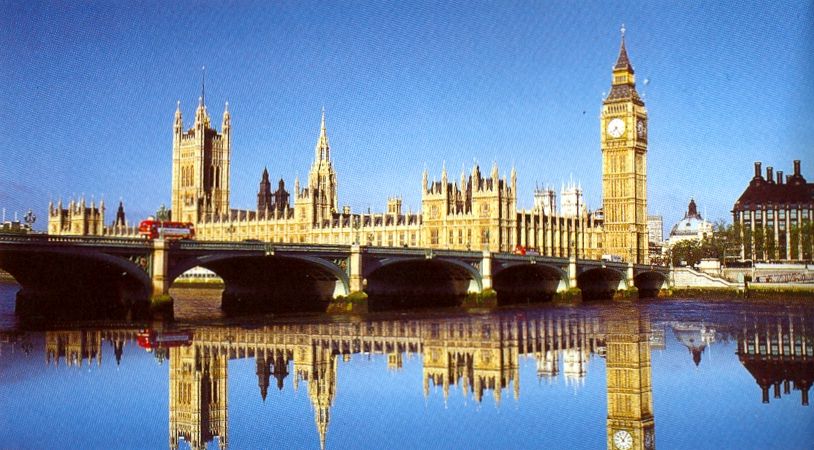 7. The British Queen’s name is…

 Victoria

 Diana

c) Elizabeth
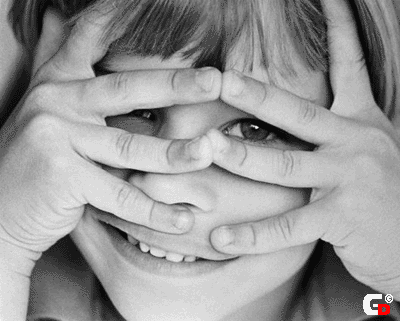 Elizabeth
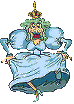 9. The official residence of Prime Minister is …

 13, Fleet Street

 10, Downing Street

 12, Baker Street
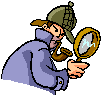 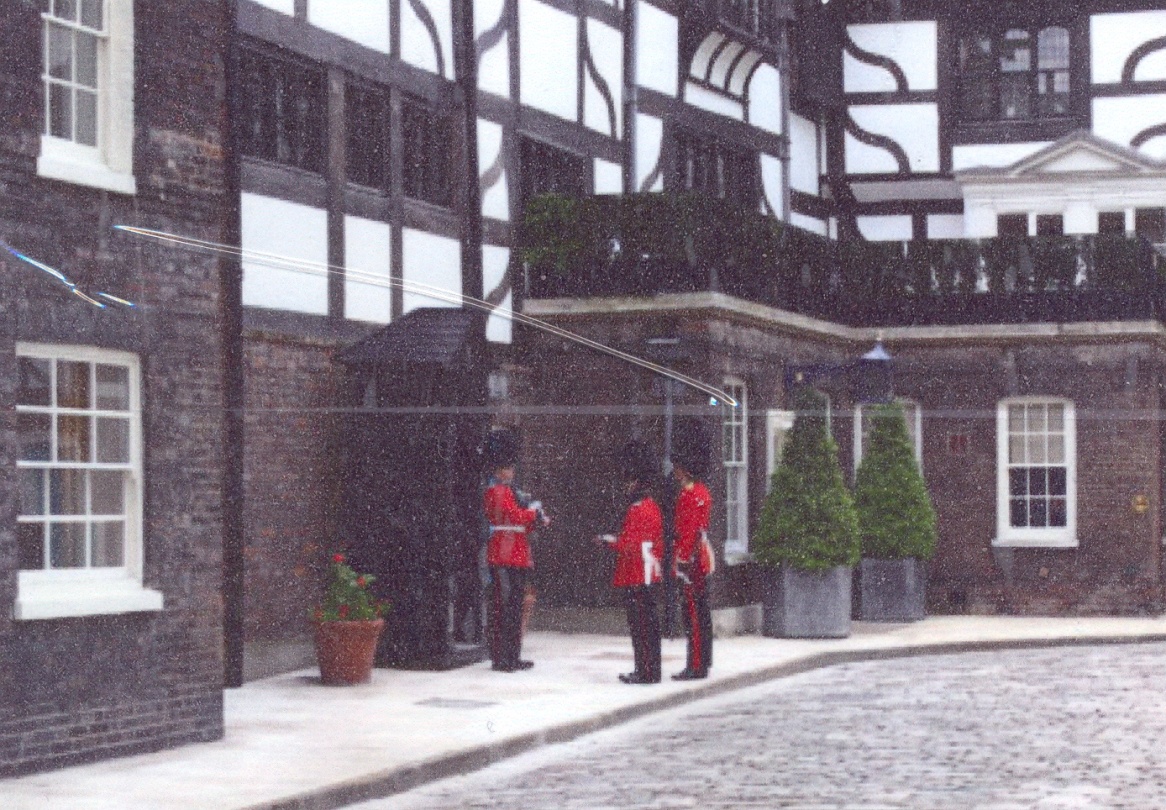 10, Downing Street
11. The longest river in Great Britain is …

 the Severn

 the Reihn

 the Thames
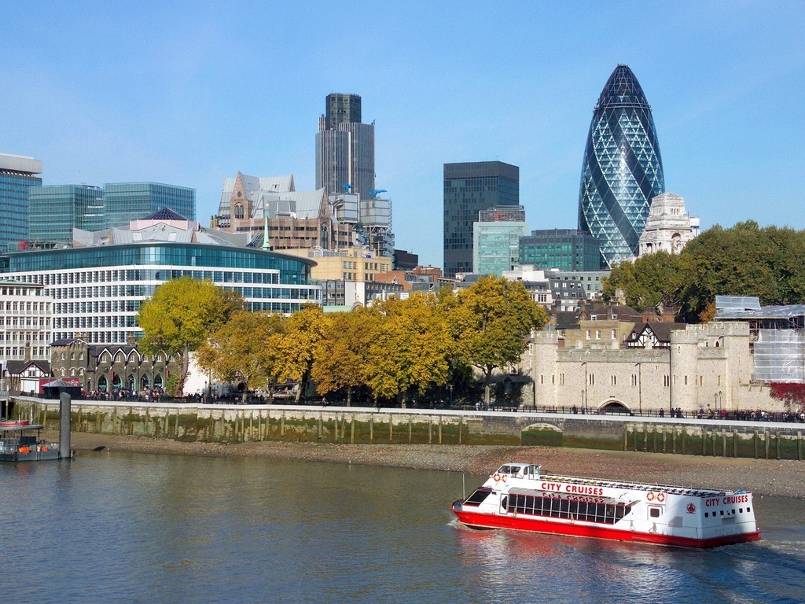 t
n
h
e
r
S
e
e
v
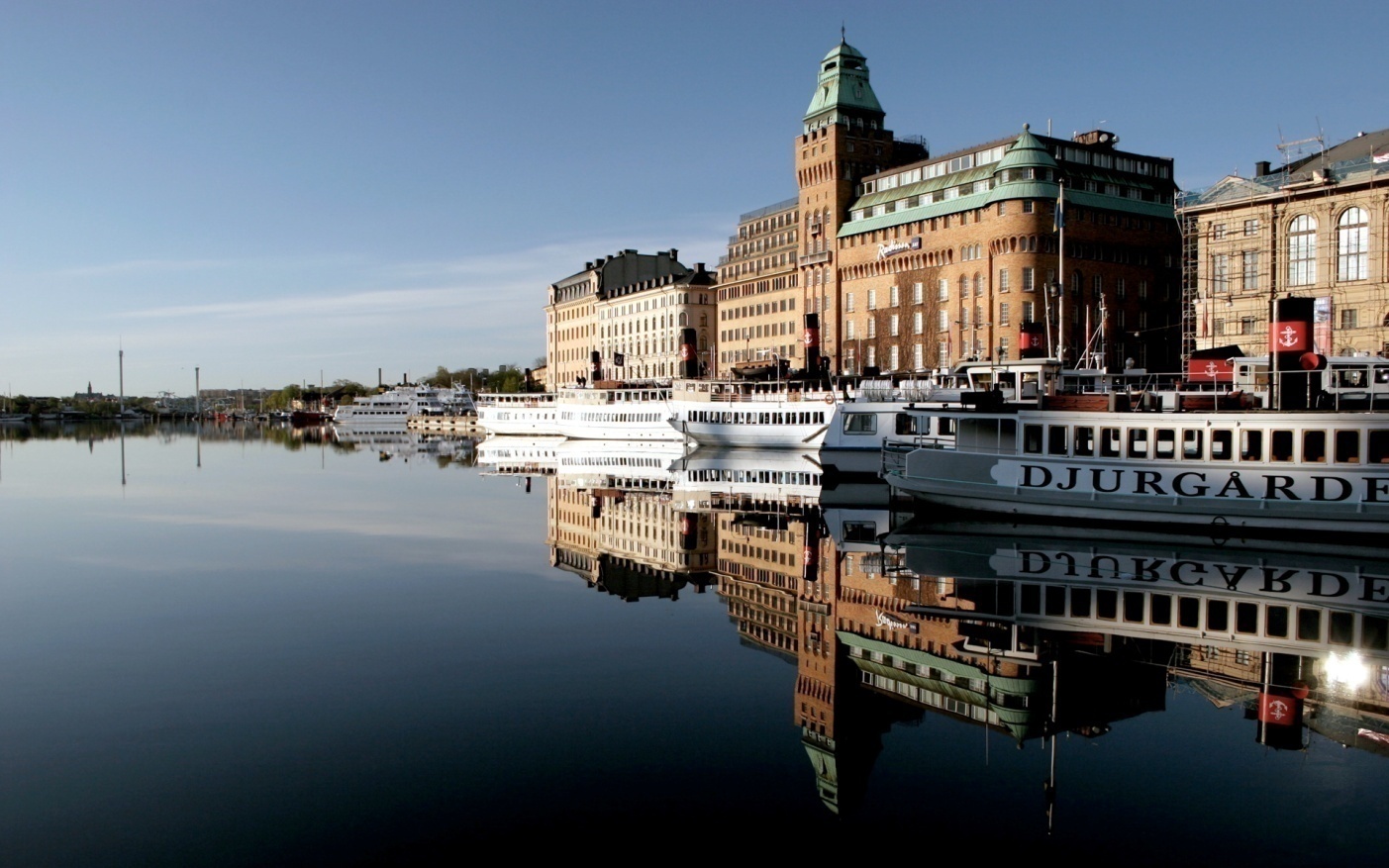 13. Smog is …

 the result of air pollution

 just a kind of fog

 the smoke of a big cigar
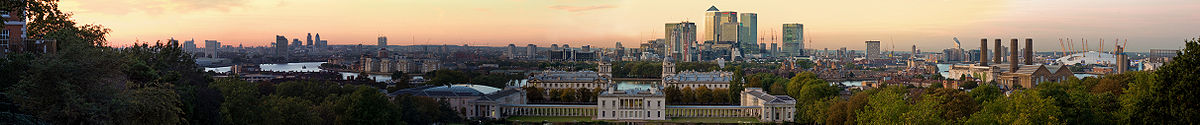 the result of air pollution
15. London is famous for its parks. Could you tell, which of the following parks isn’t located in London?

 Hyde Park

 Madison Square Garden

 Festival Gardens
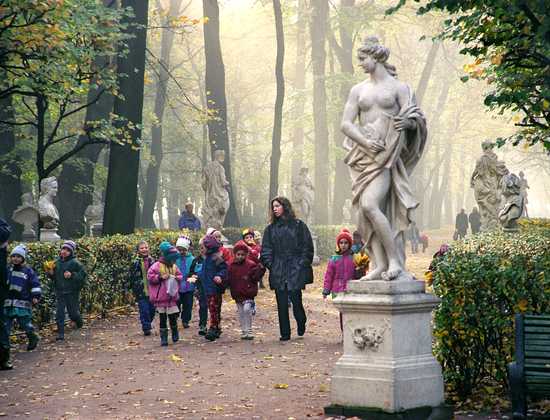 Madison Square Garden
17. The famous clock is called “Big Ben” after …

 Benjamin Franklin, the President

 Benjamin Hall, the constructor

 Ivan Kulibin, the inventor
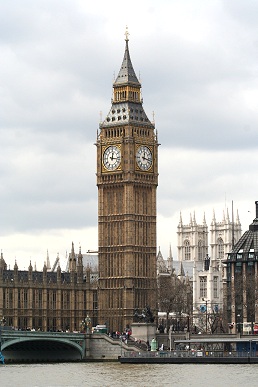 Benjamin Hall, 
the constructor
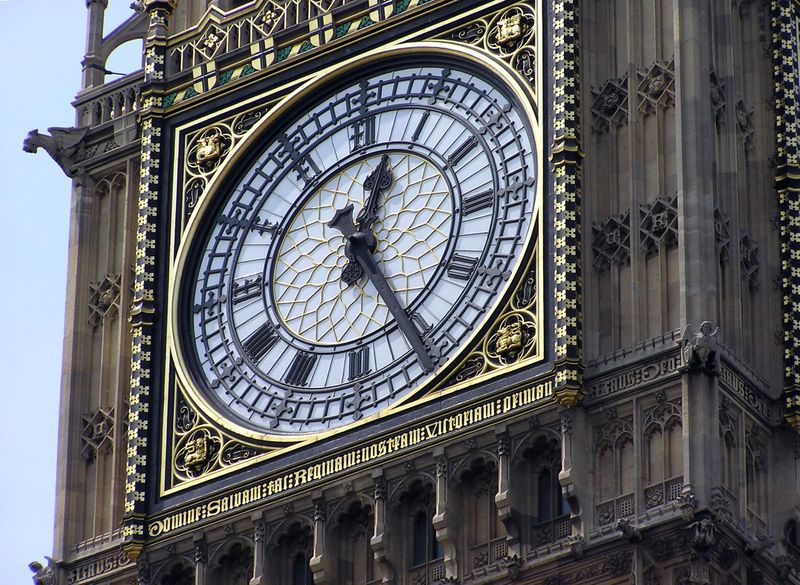 19. This building was a castle, then a palace, after that a prison for the kings, and now it’s a museum. What is it?

 Westminster Abbey

 The Tower

 Madam Tussaud’s Museum
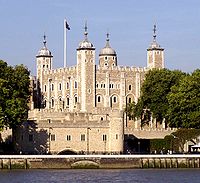 The Tower
21. This traditional British food is considered (считают) to be the first “fast food”. It’s …

 porridge

 Cornish meat pie

 chicken and chips
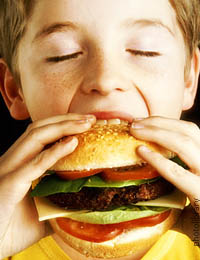 Cornish meat pie
23. What is Heathrow?

 a bank

 a department store

 an airport
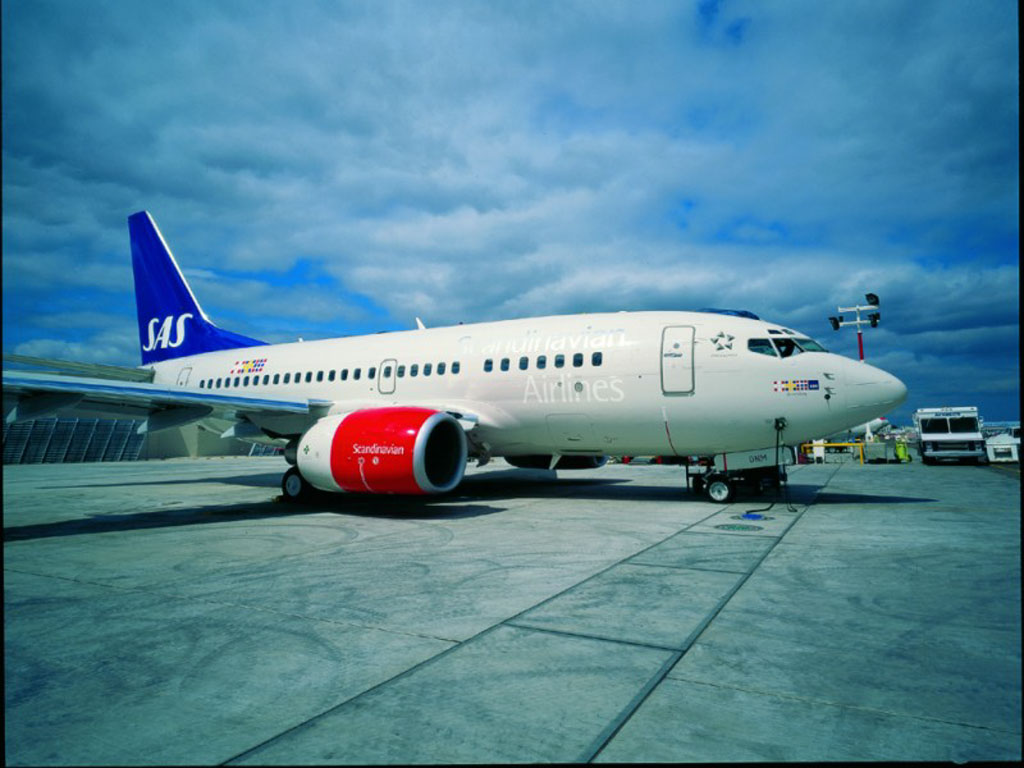 an airport
25. How many pence are there in 1 pound sterling?

 25

 50

 100
1penny
1penny
1penny
1penny
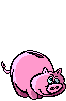 100 pence
11 penny00
27. What is Loch Ness?

 a river

 a lake 

 a monster
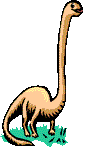 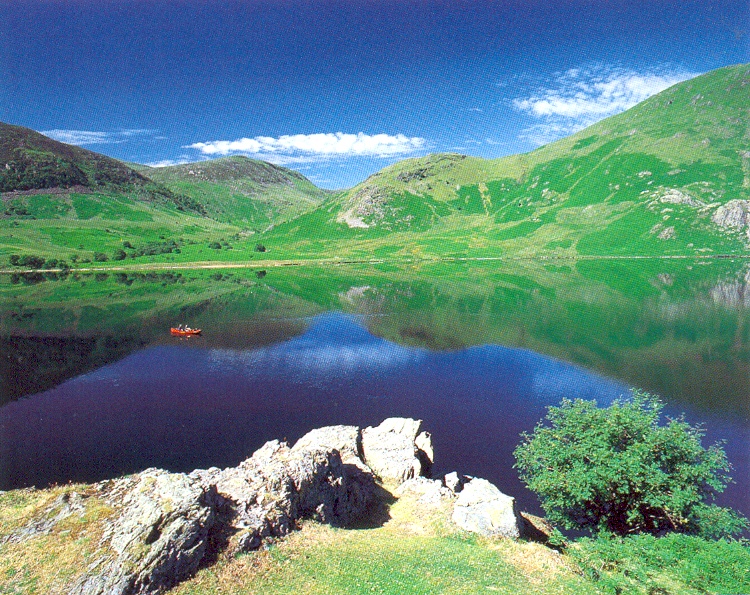 a lake
29. It’s a national sport of the Welsh

 rock climbing

 football

 rugby
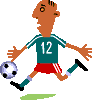 rugby
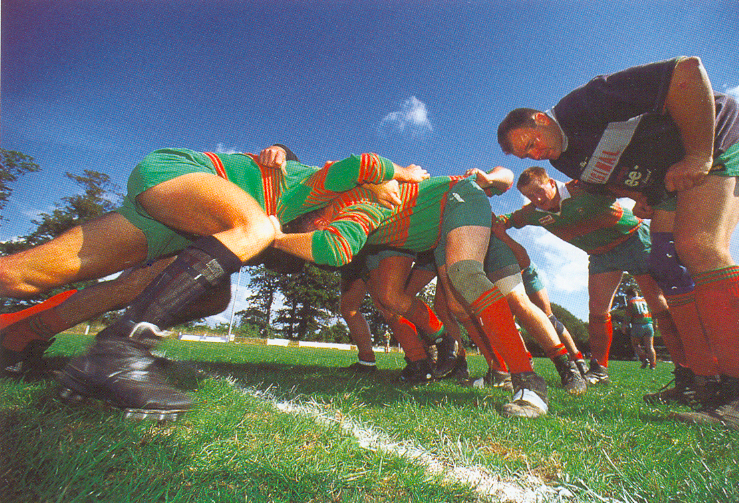